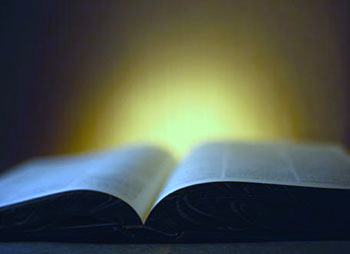 God’s  Promise  for the week
“The LORD is near to
 all who call upon him, 
to all who call upon 
him in truth.” 
                         (Ps 145:18)
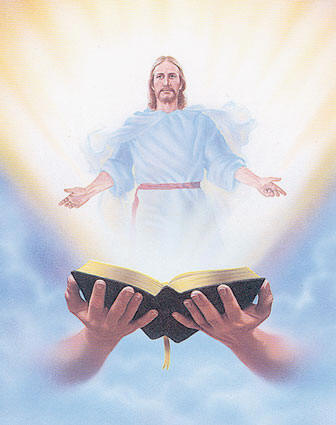 Welcome
Guest
ANNOUNCEMENTS
Sept. 22, 2017
2018 Magnificats Renewal
Deadline: Oct 20, 2017
Please submit orders and payments per Ministry/or M.E. class to Marc / Emma.
[Speaker Notes: DEADLINE for submitting orders and payment will be OCTOBER 20, 2017. We apologize but WE WILL NOT ACCEPT ORDERS AFTER THE DEADLINE. 

Rate are still the same:
    1) English - $20.00/year
    2) Spanish - $15.00/year
    3) Magnifikids - $12.30/year 
    4) Large prints (English) - $40.00/year

We would appreciate if everyone will COMPLY with the deadline]
John 6
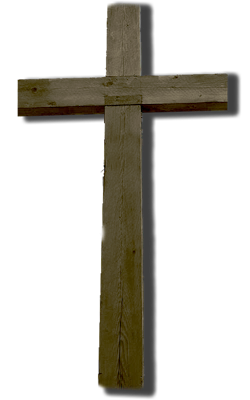 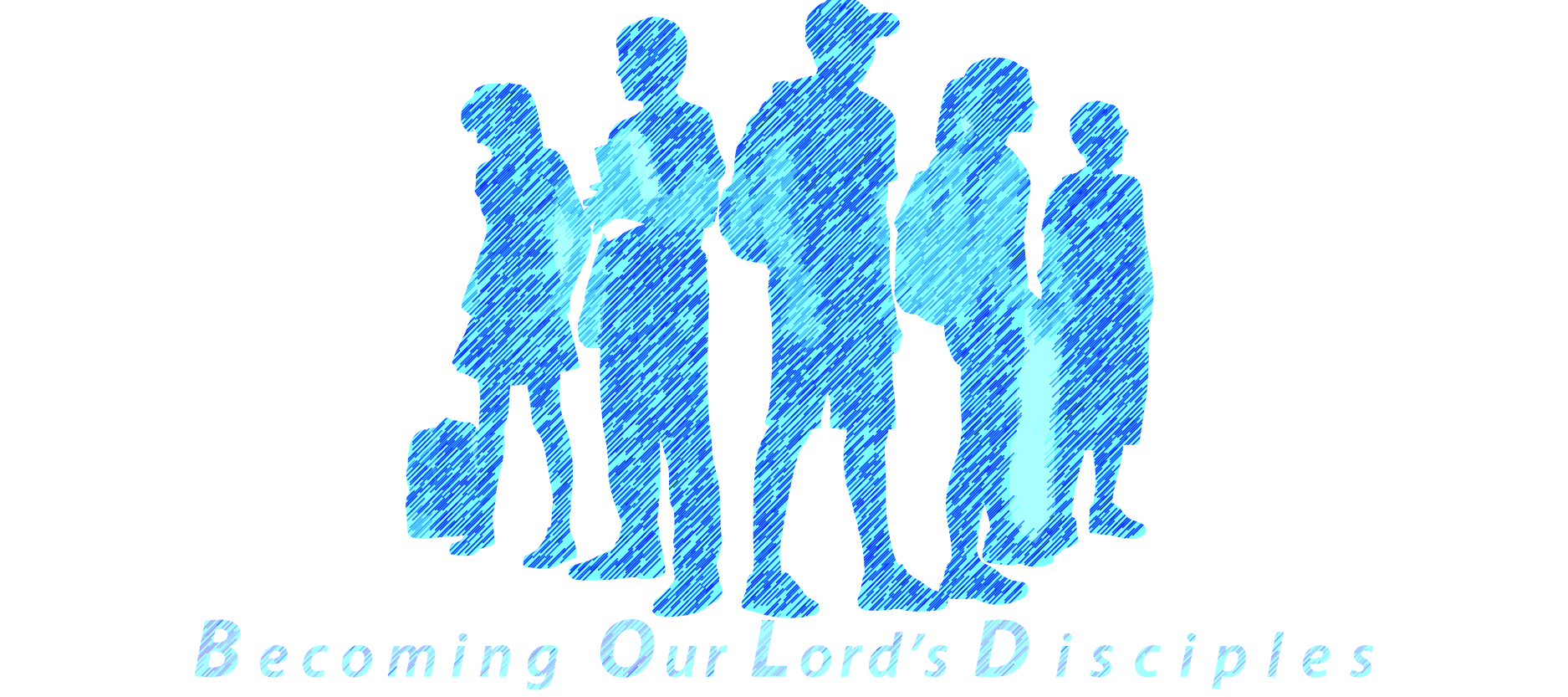 Crossing # 18
October 6 - 8, 2017
Fellowship Deaconry​Basking Ridge, NJ
Contacts:  Tony & Marlene Brillantes
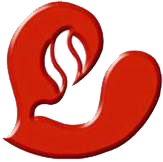 BLD Newark
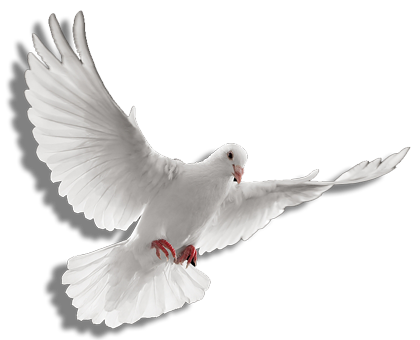 Life in the
Spirit 
Seminar #48
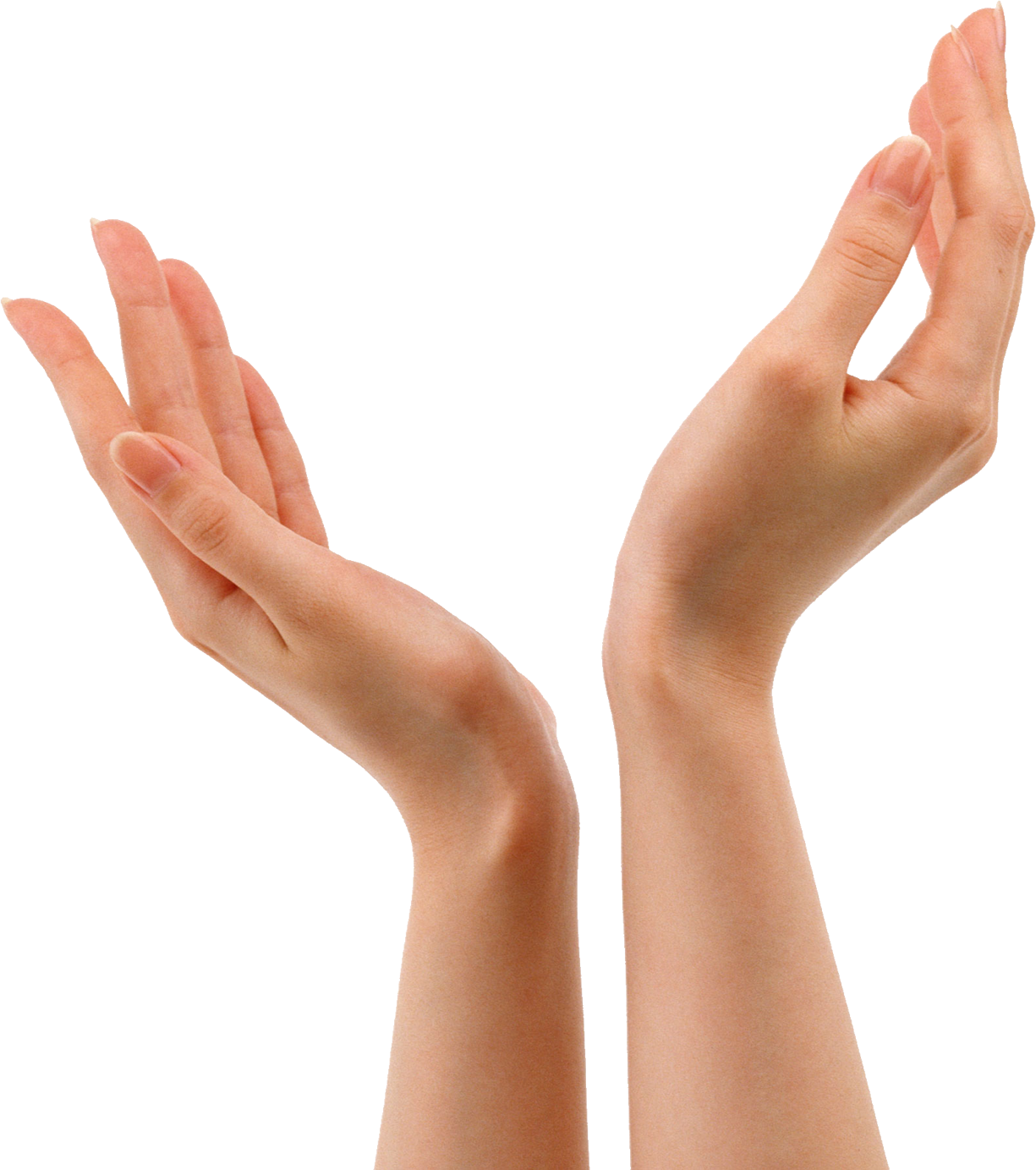 October 13-15, 2017
Divine Mercy Parish, Rahway NJ
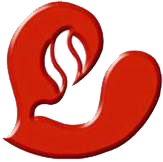 Contacts: Earl & Flo Manguiat
BLD Newark
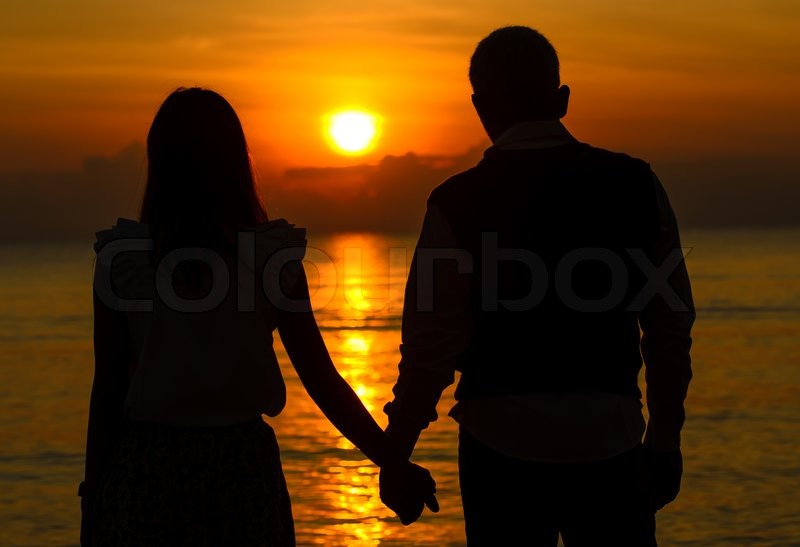 What is God’s plan
in our married life?
Join the…
Marriage Encounter 
Weekend #49
Nov. 17-19, 2017
Hotel Executive Suite
30 Minue Street 
Carteret, NJ 07008
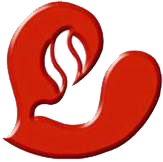 BLD Newark
Please email us at mla@bldnewark.com
Support the 
BLD Newark 2017
Fundraiser !!!
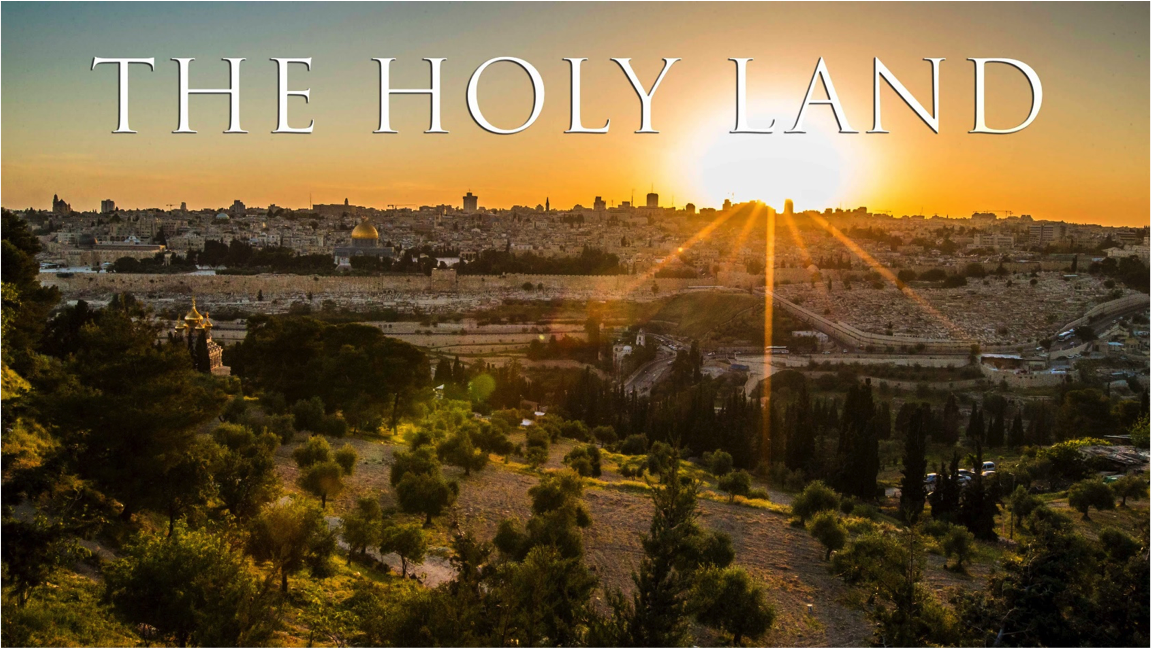 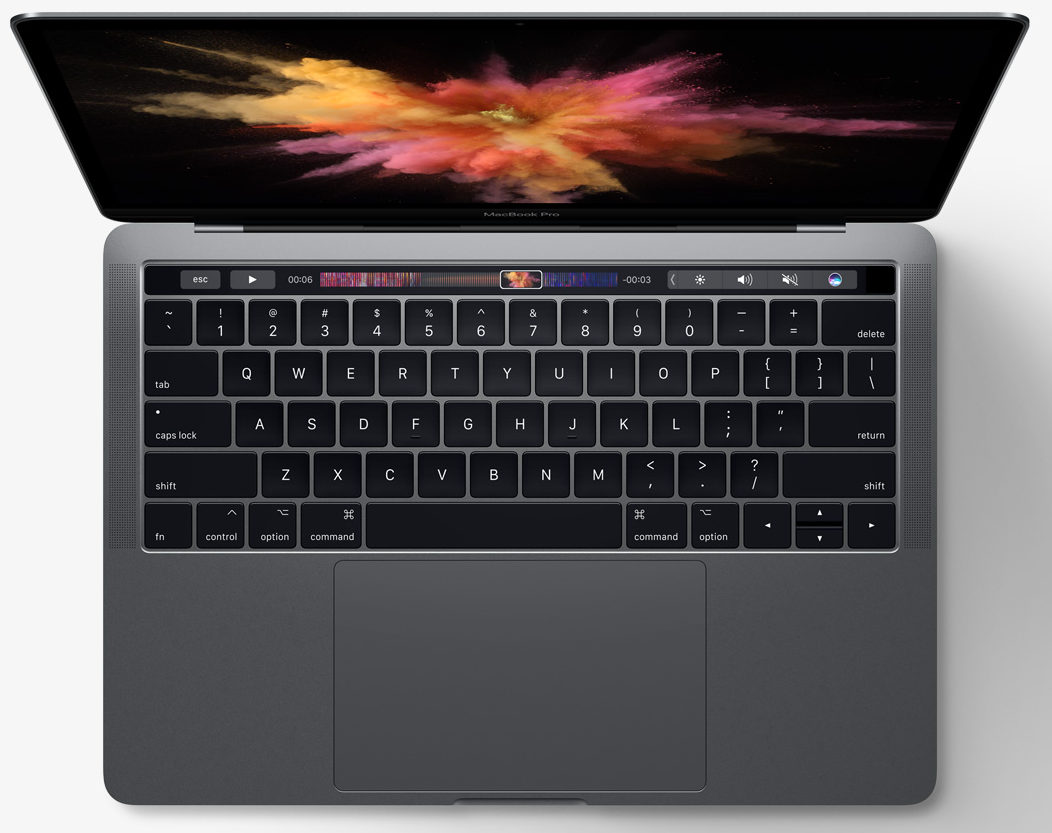 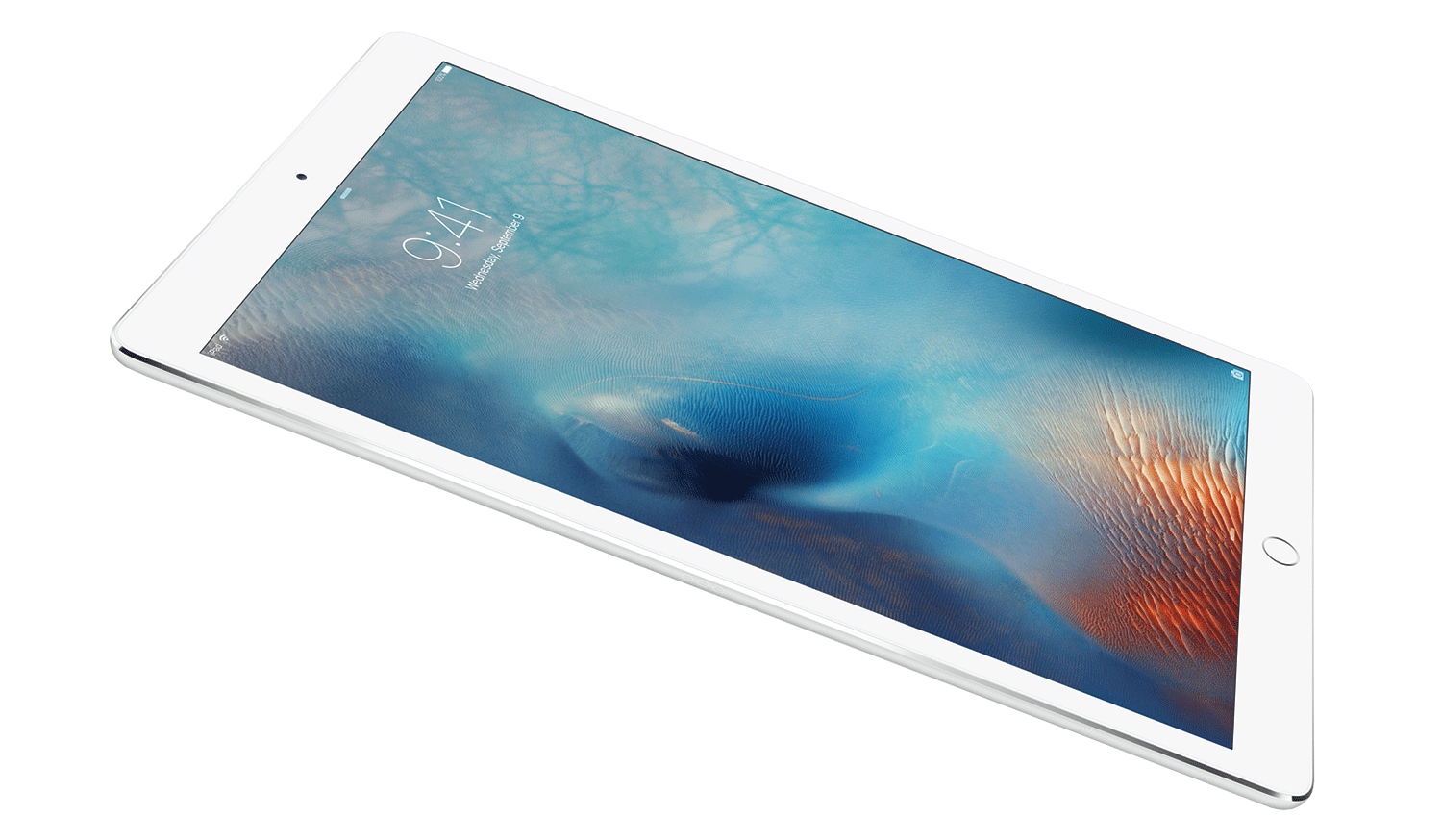 Get a chance to win a trip 
for 2 to Holy Land!
Raffle date is Friday 
November 10, 2017
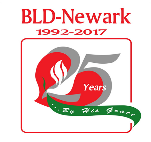 [Speaker Notes: Just $2 a ticket, your friends and family will have a chance to win the top prize of a trip to the Holy Land!]
Marshaling 
Schedule
Sept.  29, 2017
Pastoral
Apostolate
ORDER
“Conduct yourselves in a way worthy of the gospel of Christ.”             
                (Phil 1:27a)
DIRECTIONS
In all things, give praise and thanksgiving to God.
Be grateful and joyful when you are called to serve.